1765 – Stamp Act
1766 – Declaratory Act
1770 - Boston Massacre






                                     A print by Paul Revere
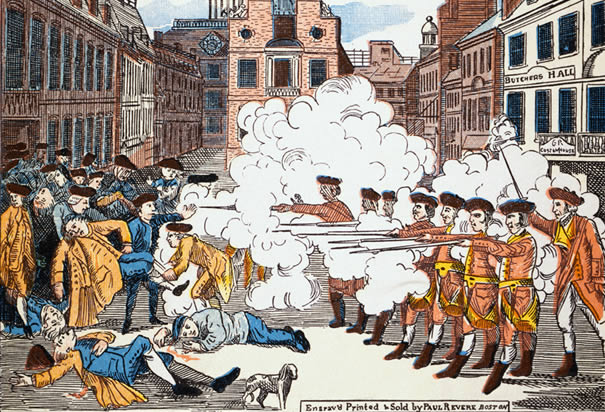 1767 – new taxes on tea, paper, etc.
1770 – all duties were removed except for the one on tea
1773 – Boston Tea Party
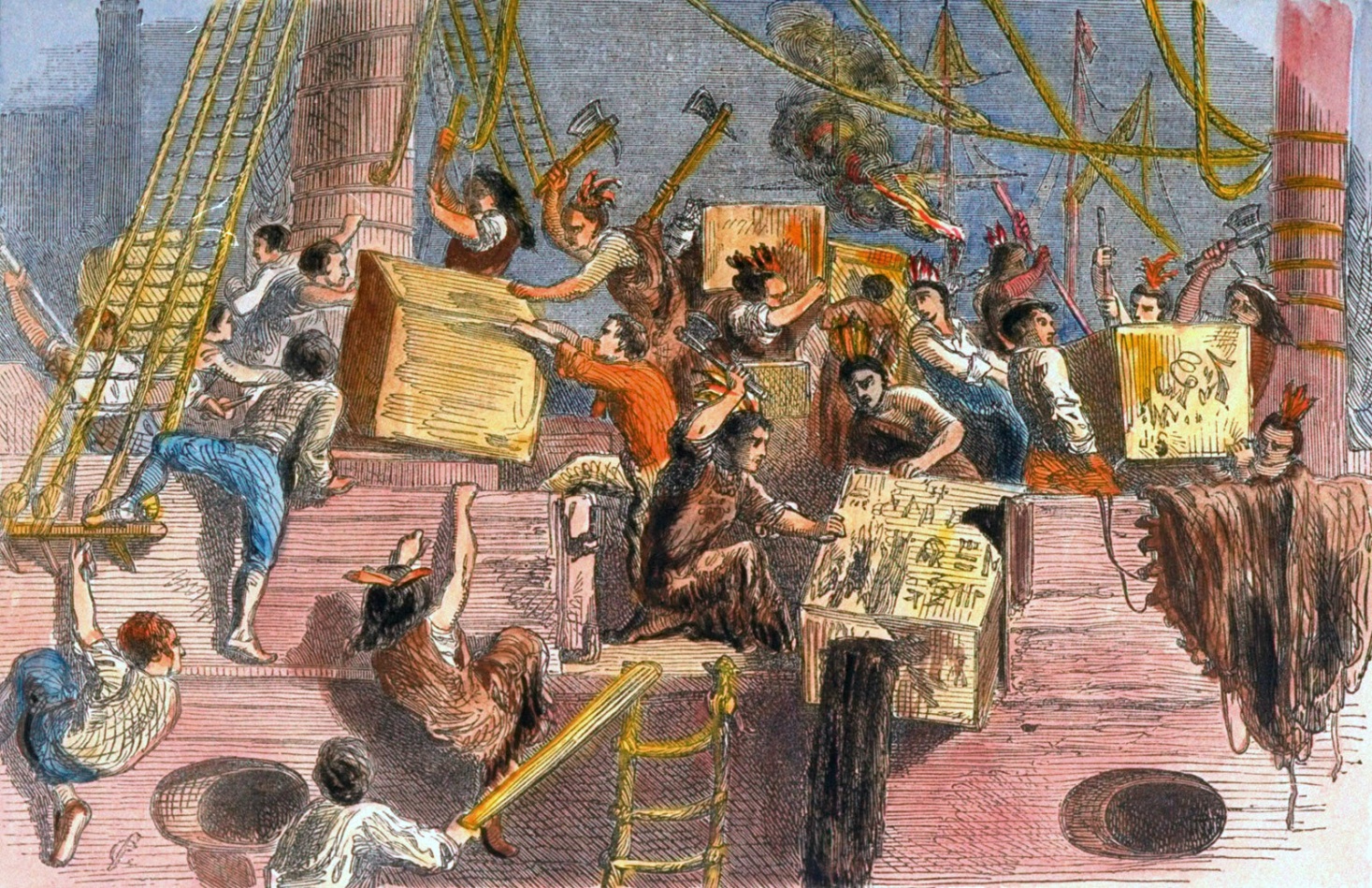 The Intolerable Acts
1774 – First Continental Congress
18 April 1775 – Lexington, Concord, Minutemen
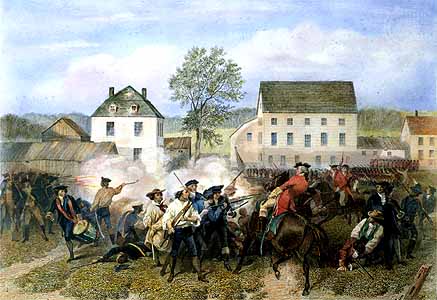 May 1775 – Second Continental Congress
4 July 1776 – Declaration of Independence
- Thomas Jefferson, John Locke
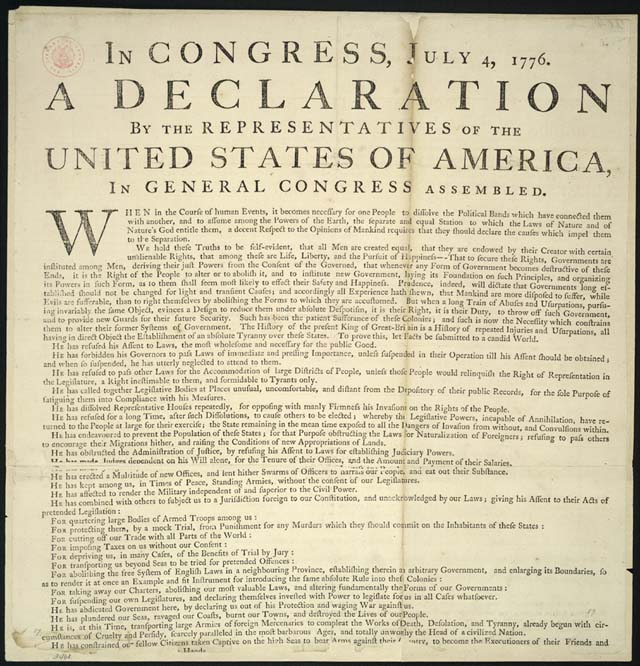 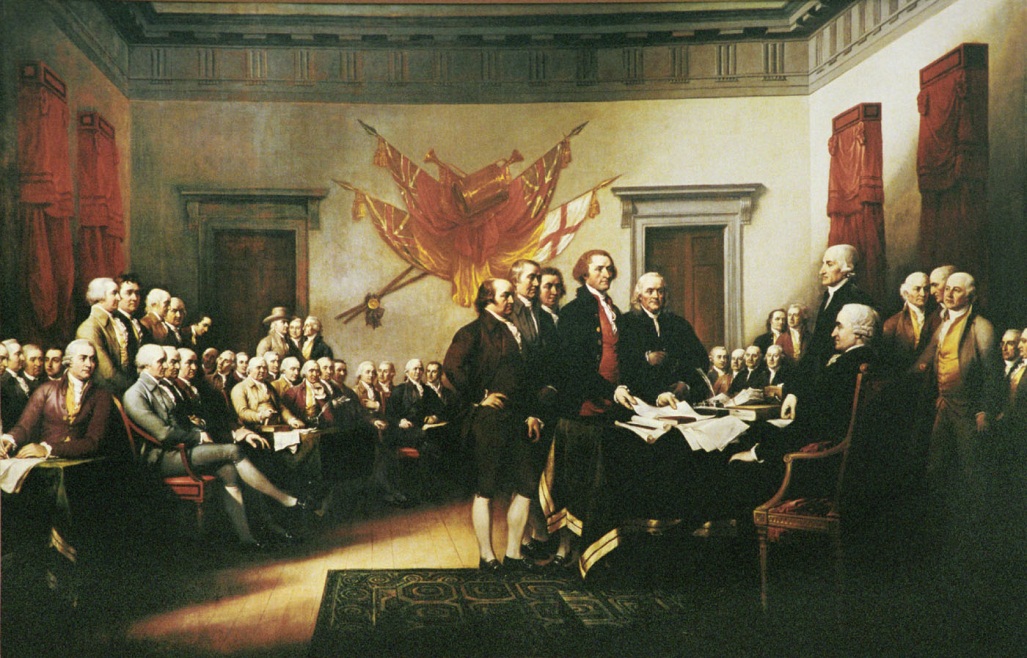 American War of Independence 1776 - 1783
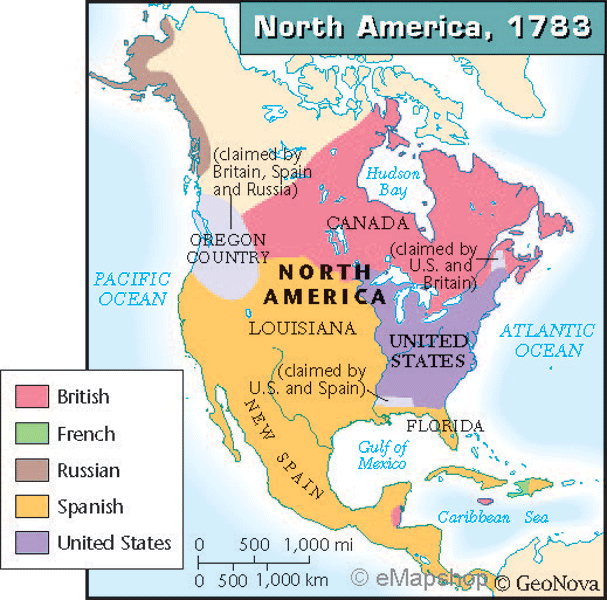 October 1777 – Saratoga

Februar 1778 – alliance with France

17 October 1781 – Yorktown, Virginia

September 1783  – Treaty of Paris
1781 – Articles of Confederation

May 1787 – Constitutional Convention
Federal system of government

1791 – Bill of Rights
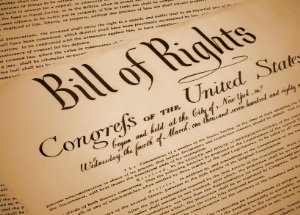